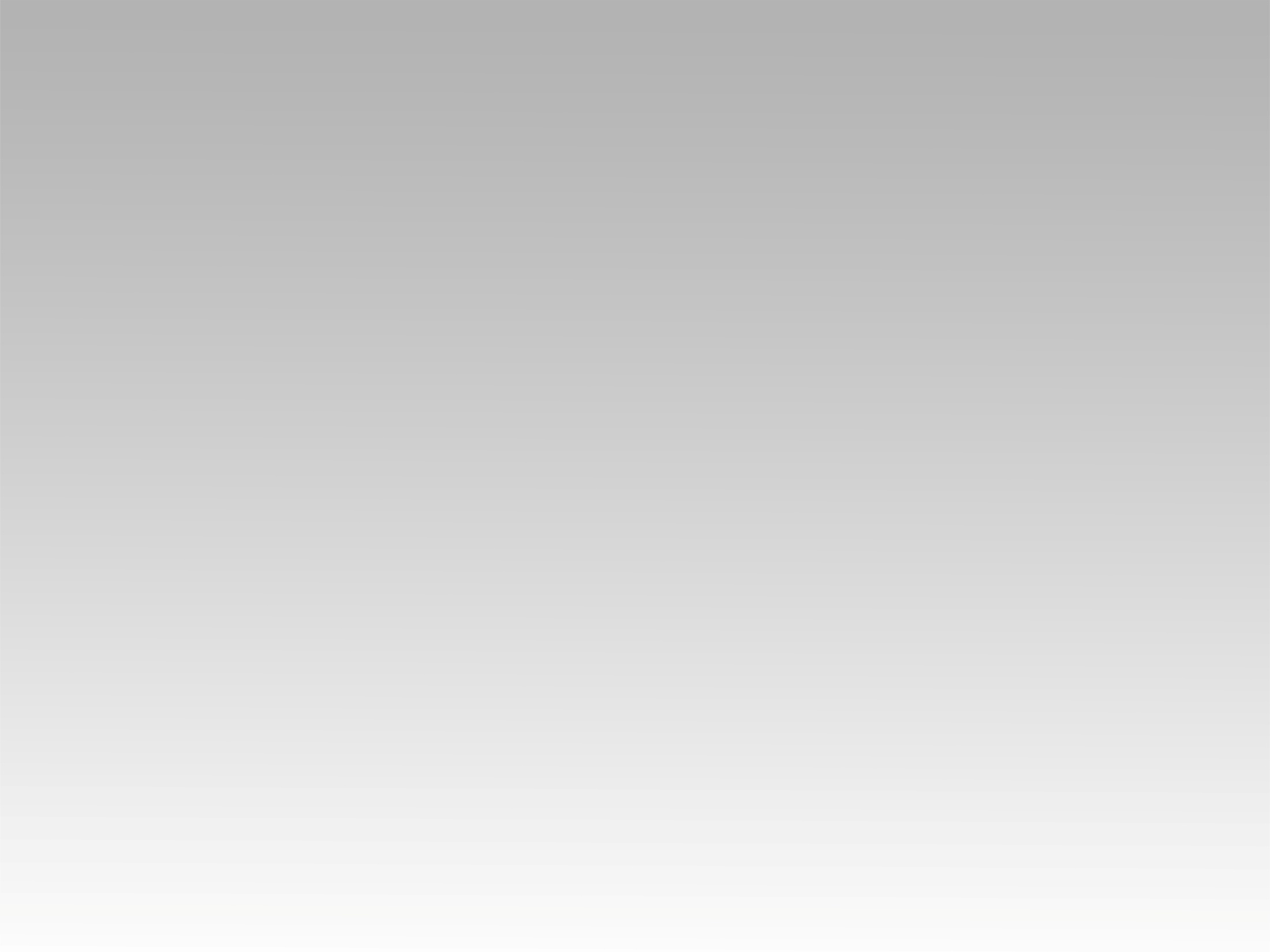 تـرنيــمة
في وَقت ضَعْفي بانادِيلك
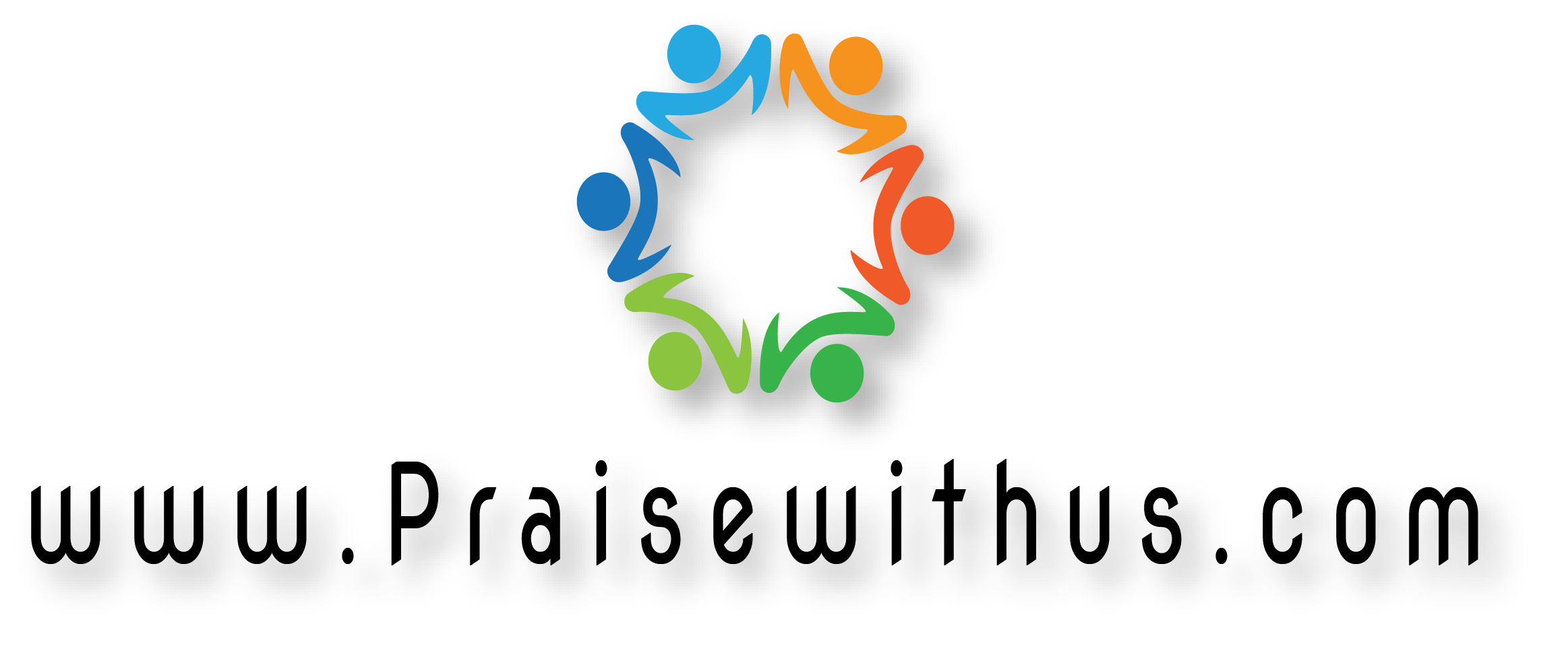 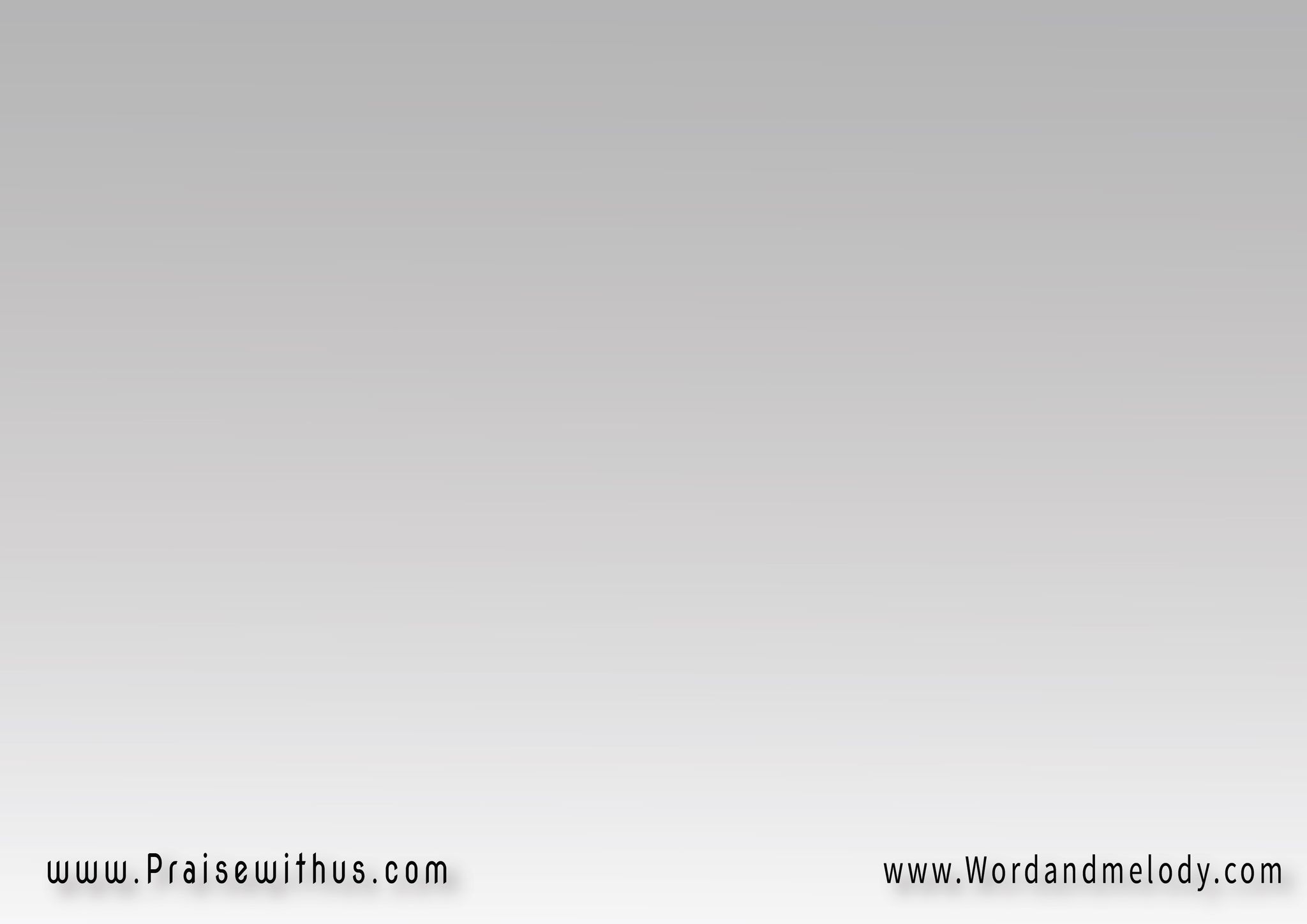 1- (في وَقت ضَعْفي باناديلكفي وَقت حُزني أنا هاجيلكوعارِف إنَّك هاتشِيلني عَلى الأكتاف  
مَعَاك هارتاح وِمُش هاخاف)2
(fi waat Daafi banadeelakfi waat hozni ana hajeelakweaaref ennak hatshelni aala alaktafmaak hartah wemosh hakhaf)2When I am weak I call You, when I am sad I 
come to You. I know You carry me on the shoulders. I feel safe with You.
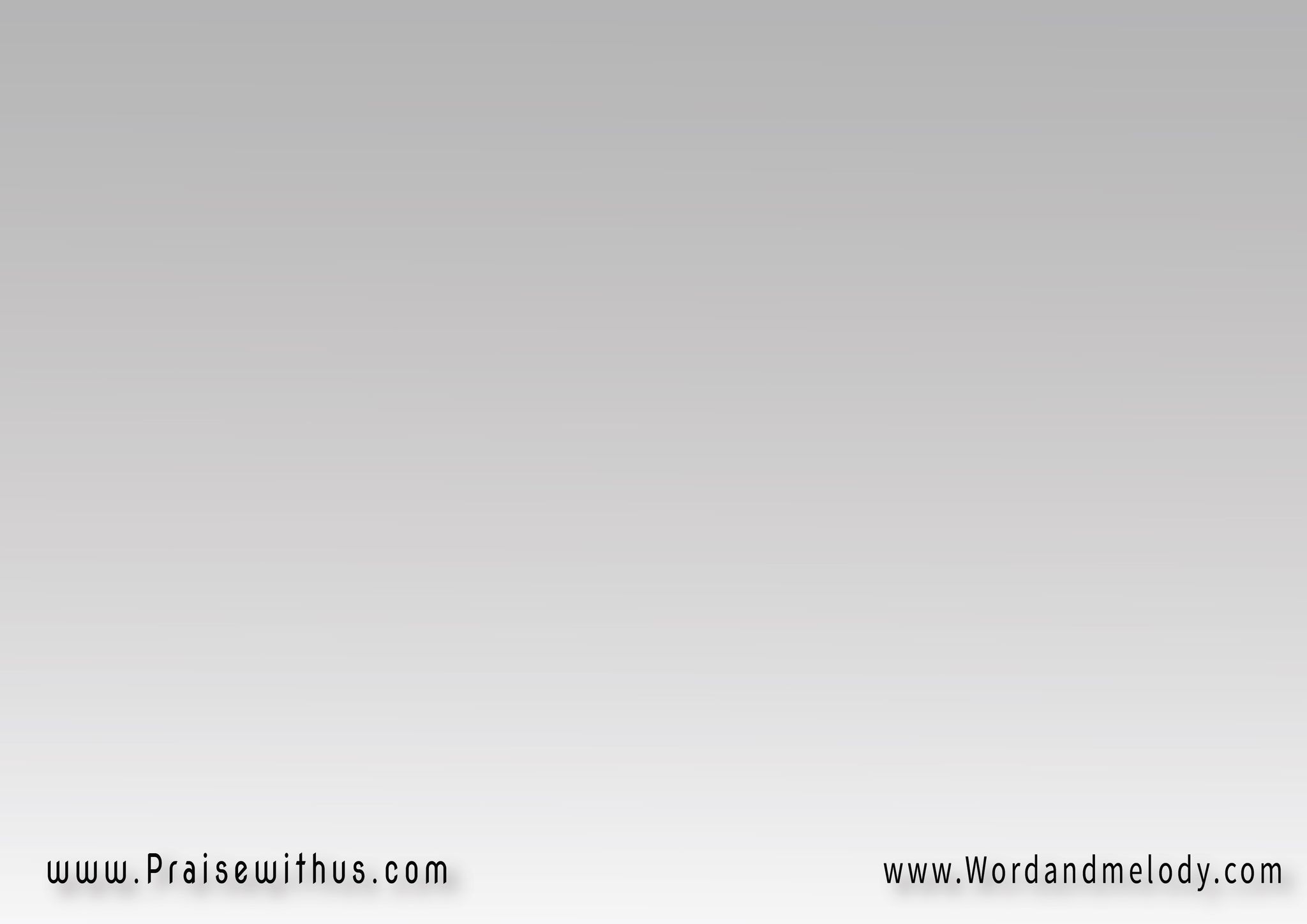 2- 
أنا هاجيلك وأحكي لك عَلى اللي فيَّإنتَ المُخَلِّص إنتَ فادِيَّ   أنا هاجيلك
ana hajelak wahkilak aala elli fiaenta elmokhalleS enta fadiaana hajeelakI will come to tell You how I feel, 
You are my savior and redeemer.
 I am coming to You.
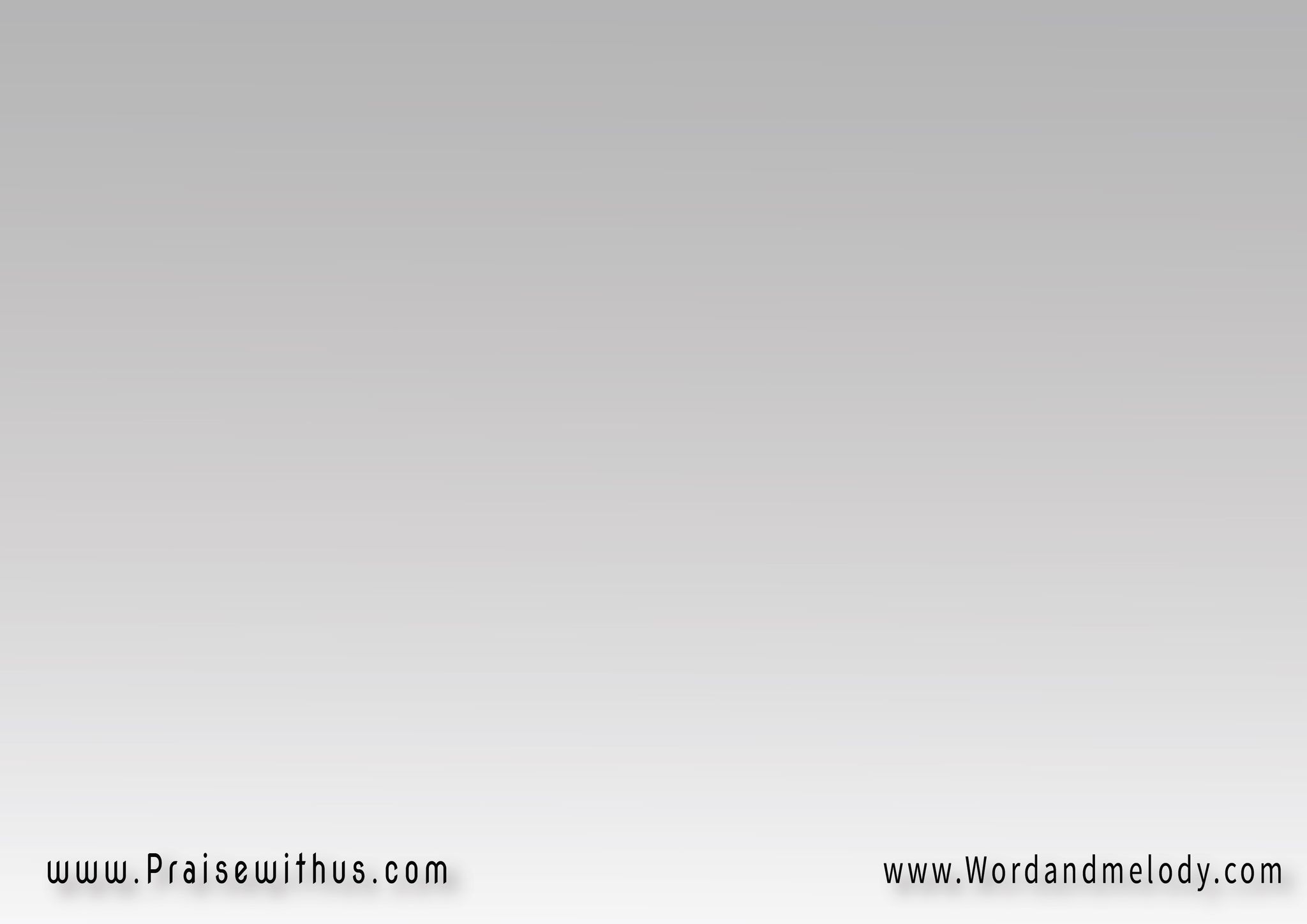 3- (أنا هاجيلك عَلشان غِيرَك مافيش لِيَّ هِنا في الأرض أو في السَّمَافي مَحْضَرك حُزني بيهرَب مالاقيش أيّ تَنَهُّد لكن كُل هَنَا)2
(ana hajeelak aalashan gherak mafeeshlia hena fil arD aw fissamafi mahDarak hozni beyehrab malaqeeshayi tanahhod laken kol hana)2I come to You because I have nobody else on 
earth or in heaven. There is no sadness or sorrow
 in Your presence but only joy
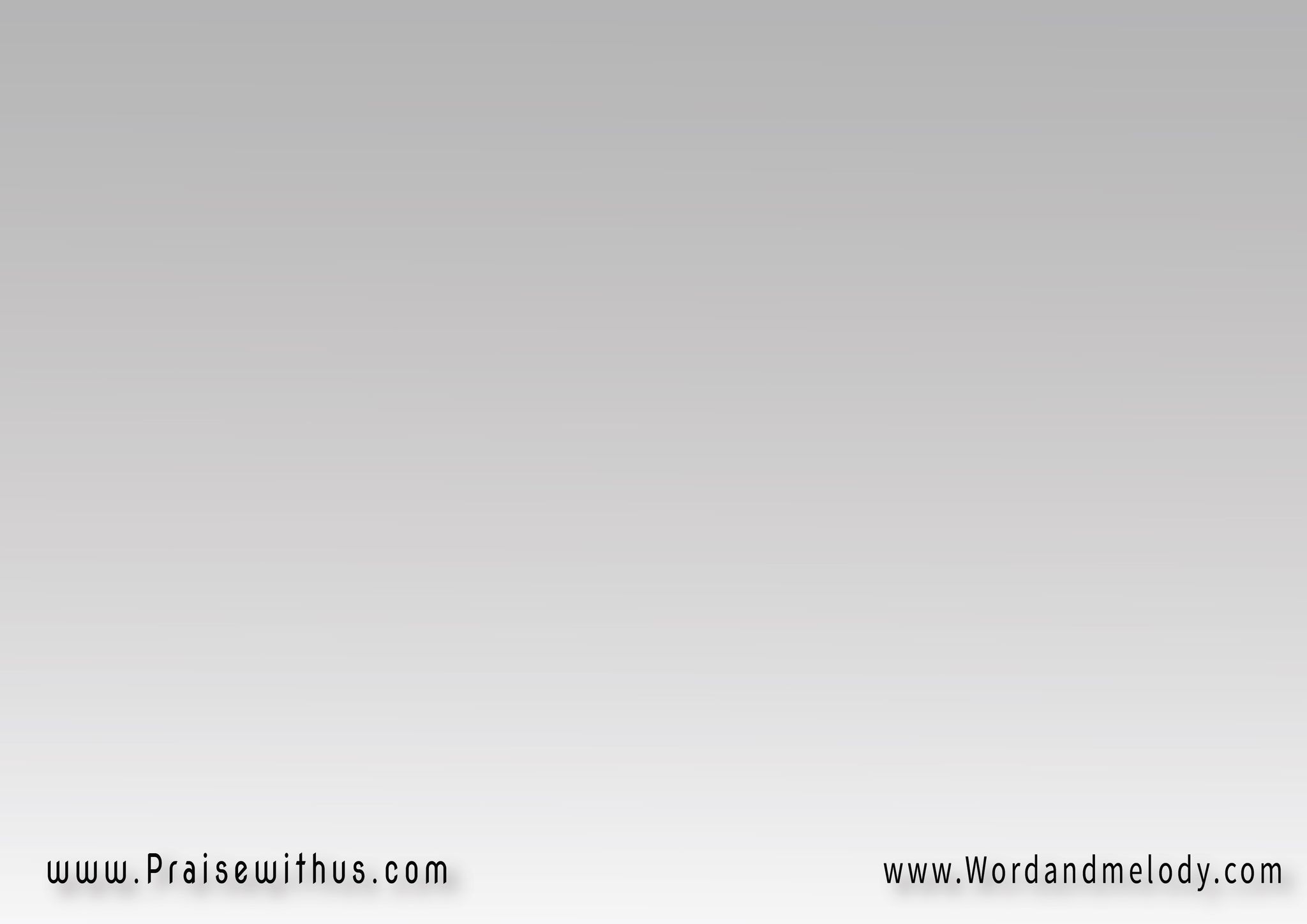 4- عَلشان اِسمك بُرج حَصين باجري عَليهاُسْتُرْني رَبِّي بدَمَّك اللي عَنِّي سَالعَلشان حُبَّك هوَ الغَطا اللي اَحْتِمي فيهاِرفَعْني رَبِّي إنتَ تِصنَع المُحال   أنا هاجيلك
aalashan esmak borj haSeen bajri aalaihestorni rabbi fi dammak elli aanni salaalashan hobbak hoa alghata elli ahtemi feeherfaani rabbi enta teSnaa elmohal   ana hajeelakYour name is a well protected tower, I run to You to cover me with Your blood. Your love is my protecting cover lift me up, You fix the impossibleI am coming to You.
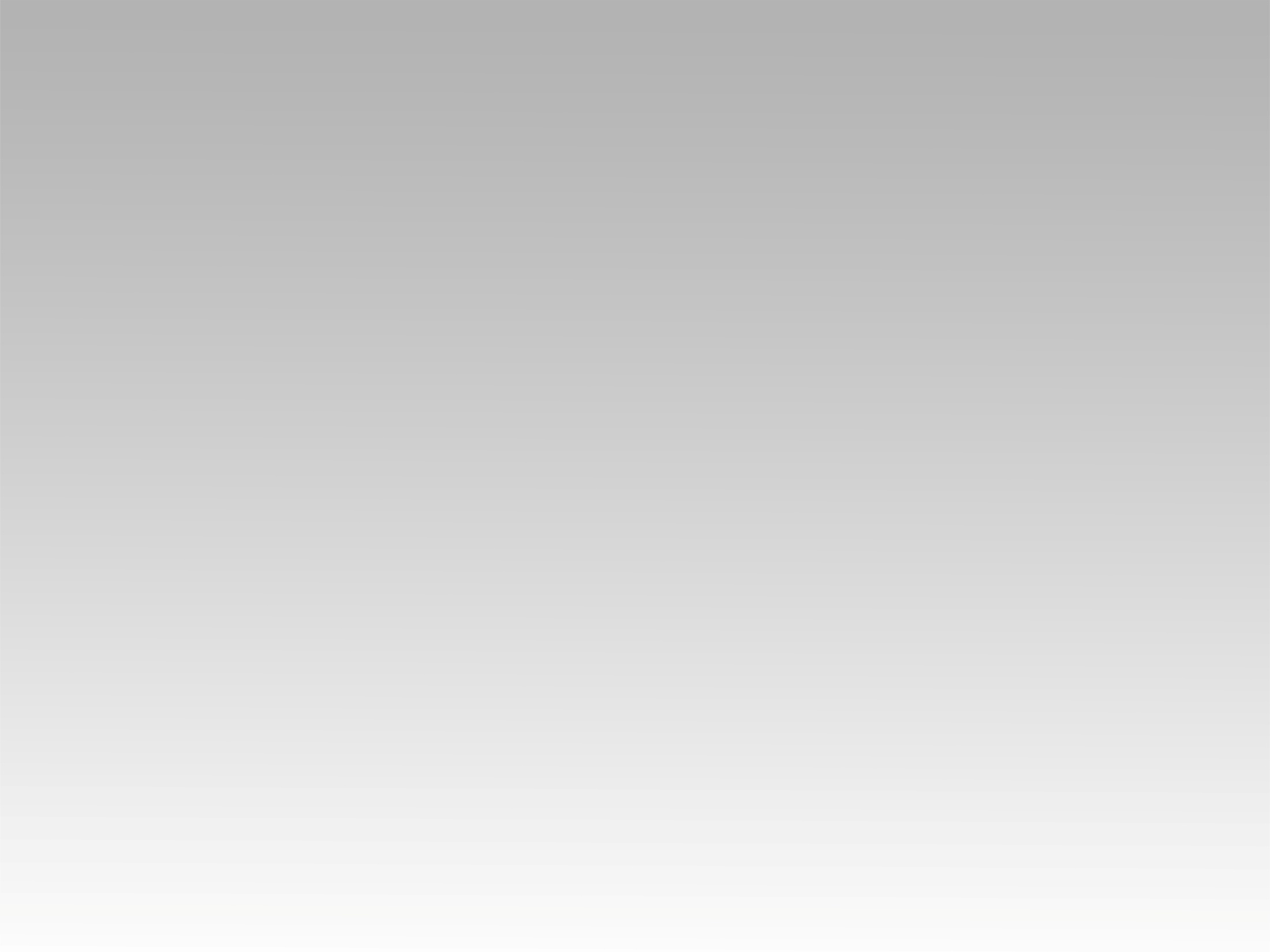 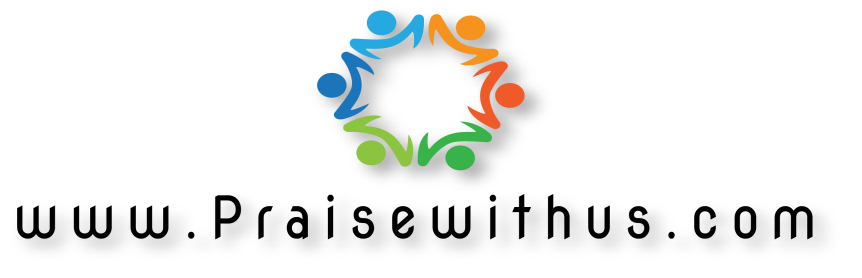